Муниципальное образовательное учреждение  
дополнительного  образования  детей  
Чернухинский Дом детского творчества
Арзамасского района
МЕТОДИЧЕСКАЯ РАЗРАБОТКА РАЗДЕЛА ОБРАЗОВАТЕЛЬНОЙ ПРОГРАММЫ «ОРИГАМИ»
«БАЗОВЫЕ ФОРМЫ»
АВТОР РАБОТЫ:
Стяжкина Елена Владимировна 
педагог дополнительного образования 
первой квалификационной категории
2010 год
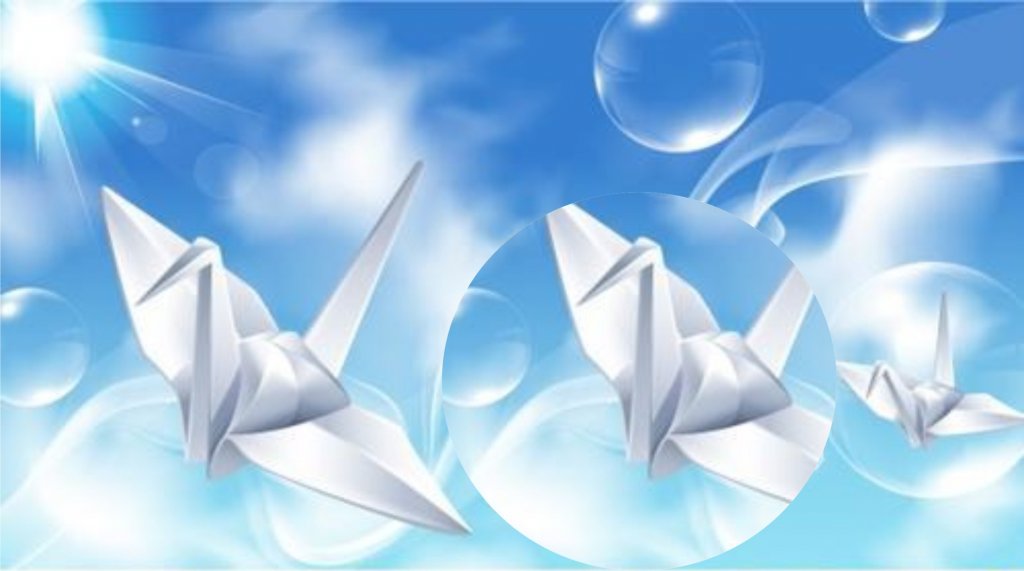 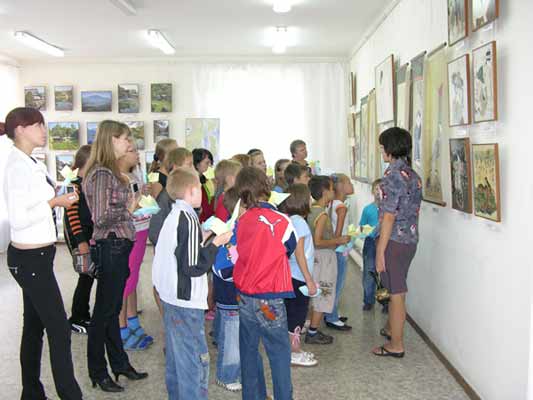 Искусство оригами – интригующая загадка, она манит каждого ребенка невероятными превращениями обыкновенного листа бумаги. Оригами сильно увлекает людей интересующихся и творческих, у которых всегда имеется желание узнать еще больше об этом виде работы с бумагой. Диапазон возможностей оригами велик: от простой детской игрушки до произведения искусства.
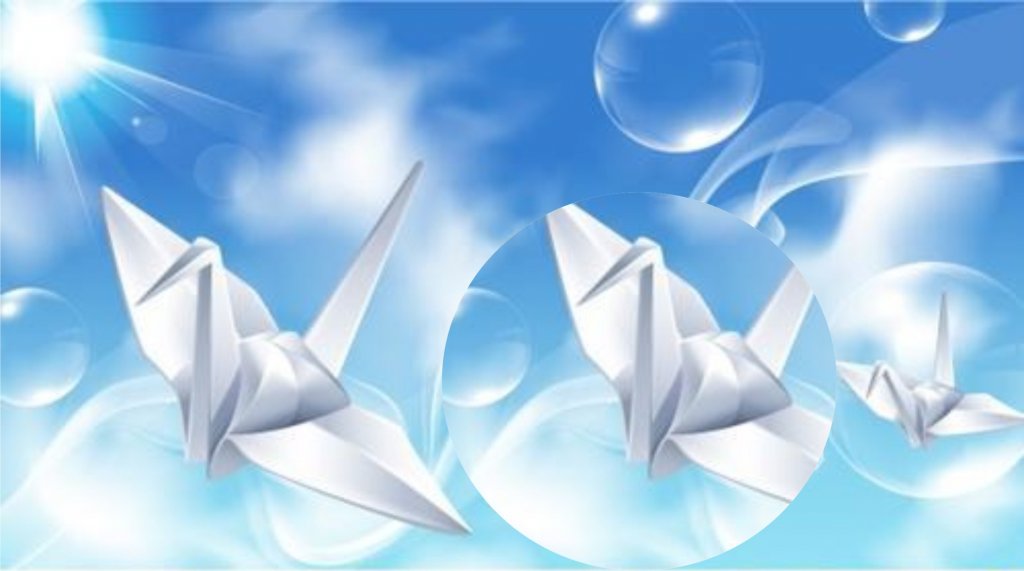 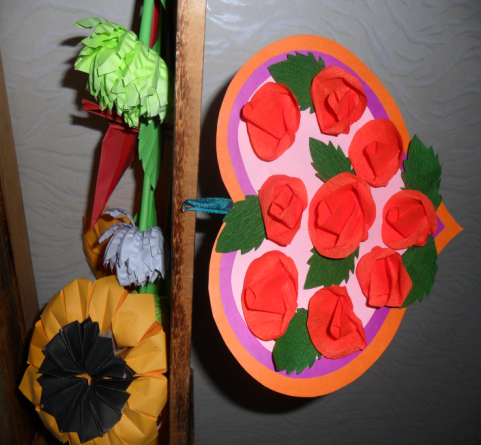 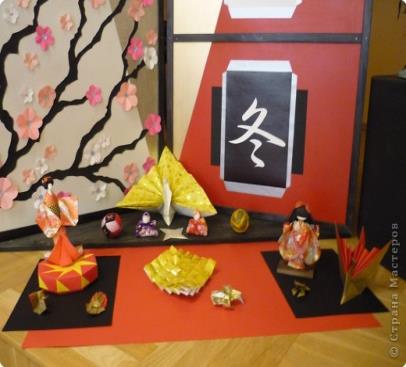 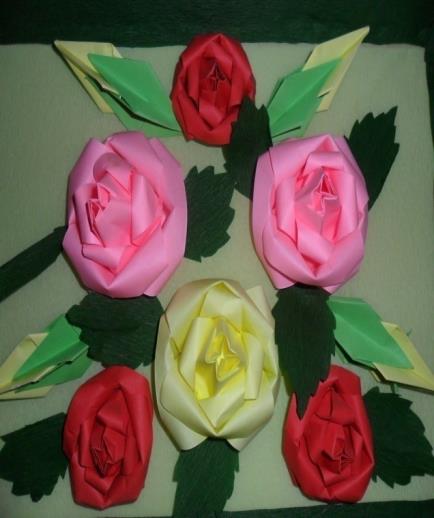 Почему оригами нравится  педагогам и детям?
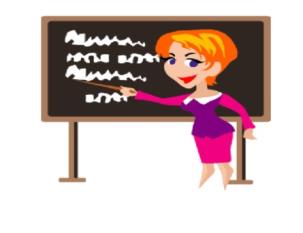 - развивает пространственное воображение, память, творческие и исследовательские способности, чертежные навыки, мелкую мускулатуру кистей рук, концентрацию  внимания, уверенность в своих силах и способностях, так как неуспевающих на занятиях оригами нет; 
 - улучшает способность следовать устным инструкциям;
-  расширяет коммуникативные способности;
- воспитывает личность как члена общества, его нравственные, патриотические, интернациональные чувства;
-  воспитывает наблюдательность, художественно-эстетический вкус детей, самостоятельность и аккуратность при работе.
Оригами похоже на фокус: из обычного листка бумаги за несколько минут рождается фигурка.
-  Для занятий нужна только бумага и ваши знания.
-  С помощью оригами легко создается целый мир, в который можно играть.
-  Занятия оригами абсолютно безопасны даже для маленьких детей.
-  Оригами - это личное и коллективное творчество.
-  Для оригами нет возрастных пределов, и не требуется особых способностей.
-  Оригами помогает оформлять помещения, делать оригинальные подарки (без больших материальных затрат).
Программа дополнительного образования детей  «Оригами»
Основным образовательным результатом обучения по программе «Оригами», является развитие творческих способностей детей, формирование у них практических трудовых навыков, художественного вкуса. Программа направлена на воспитание всесторонне и гармонично развитой, творческой, социально-активной личности, проявляющей интерес к ручной работе, желание трудиться, создавать изделия, давать вещам вторую жизнь, что развивает в детях предприимчивость, бережное отношение к вещам, эстетический вкус, творчество в работе.
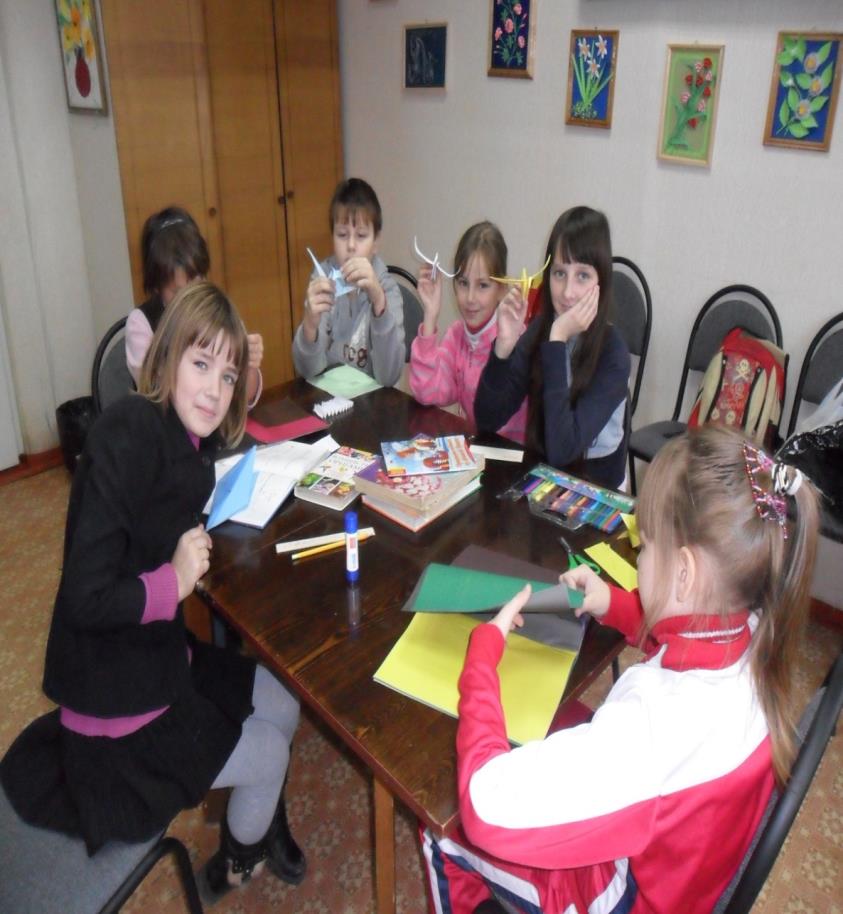 Основная цель программы  – это создание благоприятной воспитывающей среды для развития творчески-активной личности. Подарить детям радость творчества, познакомить с историей возникновения оригами, научить способам и приемам складывания изделий в технике оригами, помочь раскрыть способности детей, преодолеть трудности в процессе обучения.
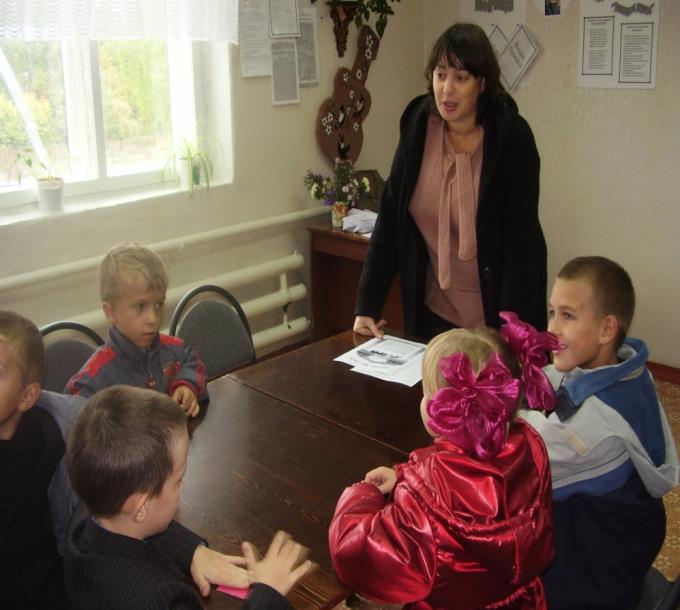 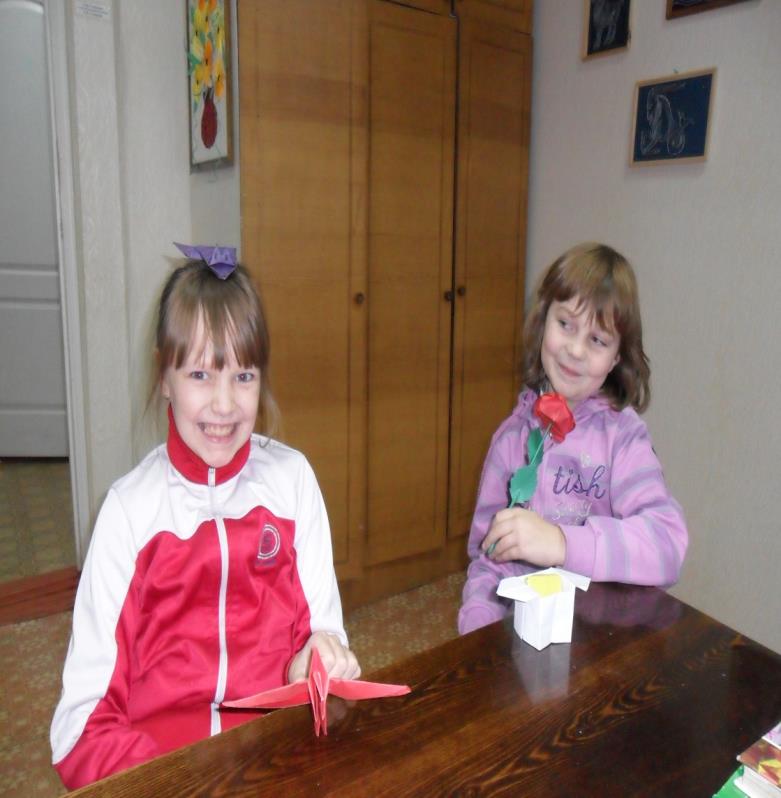 Главная особенность программы
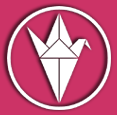 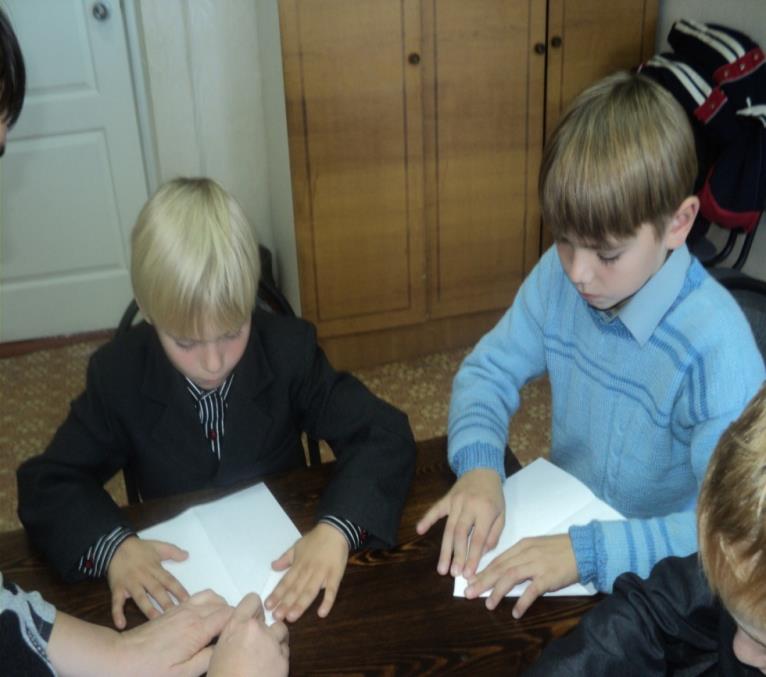 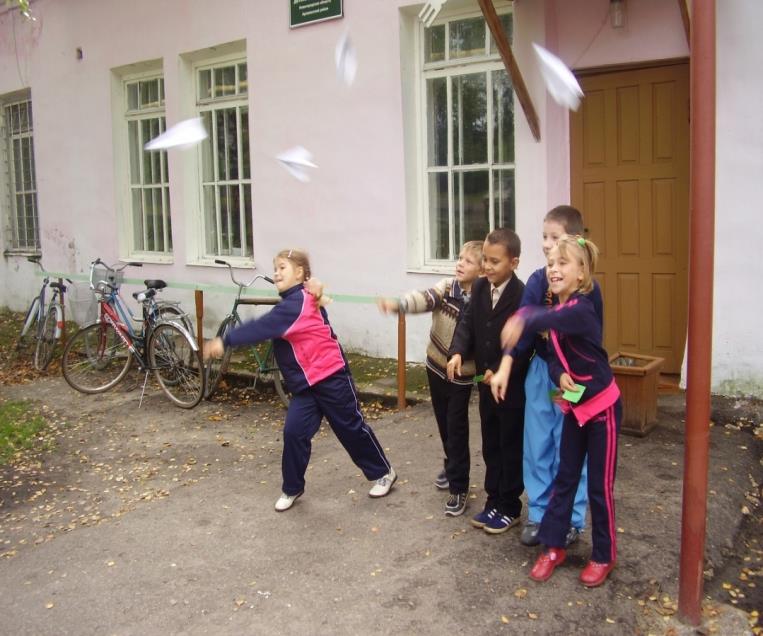 Средствами реализации программы являются интегрированные занятия. Темы занятий находятся в определенной последовательности.
Возраст детей, участвующих в реализации программы различен. Основной контингент – дети и подростки в возрасте от 7 до 12 лет. Особое значение имеет учет возрастных особенностей обучающихся младших классов. Программа рассчитана на 3 года обучения.
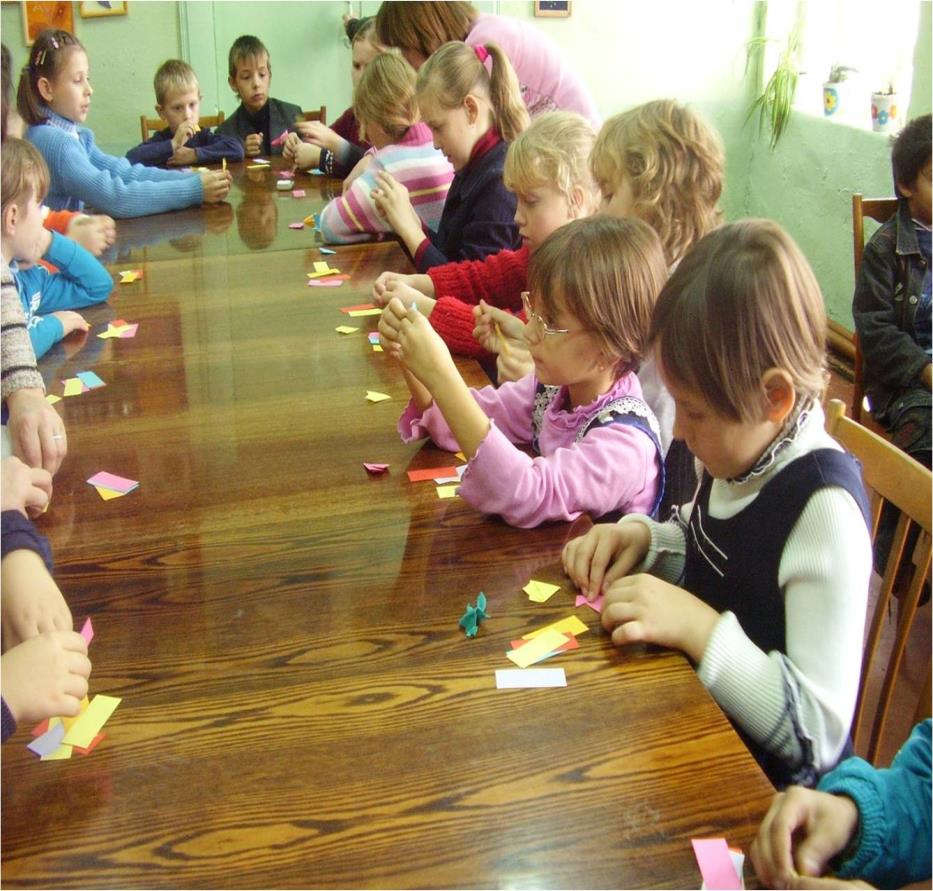 Раздел образовательной программы «Оригами»
 
«Базовые формы»
Обучение искусству оригами необходимо начинать   со “школы оригами” – с базовых форм. Следует хорошо знать основные базовые формы изделий, что позволит понять очертания и характер изготовляемого предмета, а при создании собственных изделий – подобрать наиболее подходящий вариант базы. Далее мы рассмотрим эти 12 форм.   Из базовых форм можно сделать множество фигур как плоских, так и объемных. Их  можно использовать и как самостоятельные геометрические фигуры при решении различных геометрических задач в начальной школе. Складывание базовых форм помогает детям усвоить такие понятия, как “треугольник”, ”квадрат”, ”трапеция”, ”прямоугольник”; решать задачи на темы: параллельные прямые, пересечение прямых, деление отрезка, деление угла, площадь.
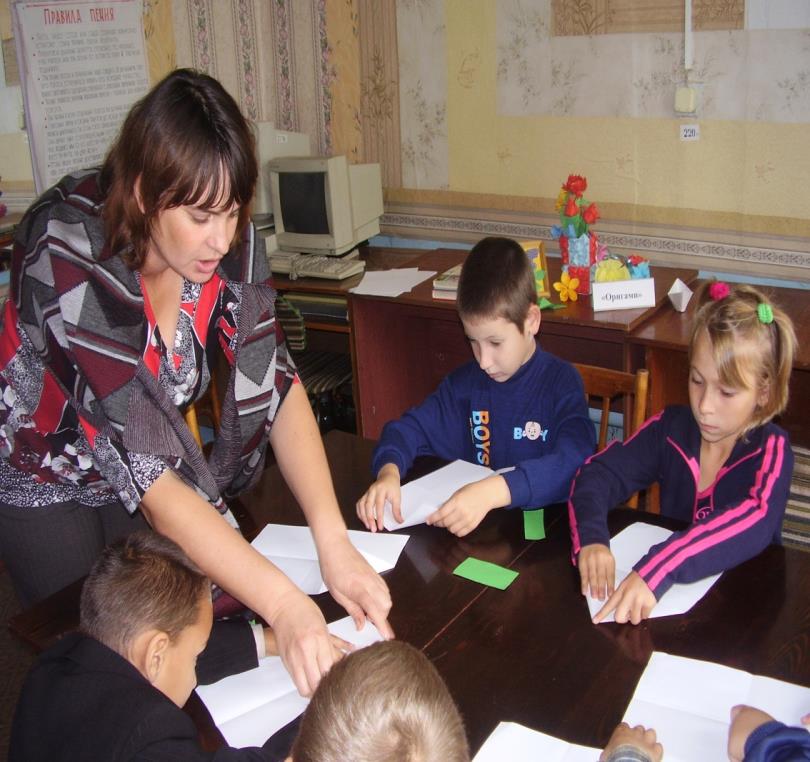 Базовые формы
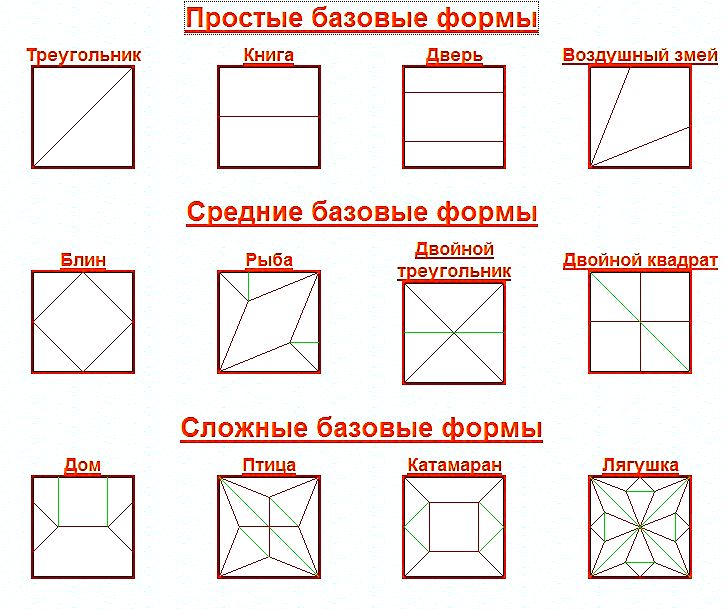 Цели и задачи раздела:
  Обучающие: 
Знакомство детей с основными геометрическими понятиями.
Познакомить детей с условными обозначениями, которые используют в искусстве оригами.
Дать понятие «базовая форма».
Знакомство с основными базовыми формами оригами.
Формирование умения следовать устным инструкциям, читать и зарисовывать схемы.
Научить создавать изделия оригами, пользуясь инструкционными картами и схемами.
Сделать по чертежам самые простые модели с использованием знакомых уже базовых форм.
Развивающие: 
Развитие внимания, памяти, логического и абстрактного мышления, пространственного воображения. 
Развитие мелкой моторики рук и глазомера. 
 Развитие художественного вкуса, творческих способностей и фантазии детей. 
Помочь детям раскрыть свои возможности и проявить конструктивные, изобразительные, оформительские и театральные способности.
Воспитательные: 
Воспитание интереса к искусству оригами. 
Воспитание самостоятельности в работе.
Расширение коммуникативных способностей детей. 
Формирование культуры труда и совершенствование трудовых навыков.
Ожидаемые результаты:
  Должны знать:
 что такое оригами, историю возникновения оригами;
 основные геометрические понятия;
 основные базовые формы оригами;
научатся следовать устным инструкциям, читать и зарисовывать схемы изделий; 
создавать изделия оригами, пользуясь инструкционными картами и схемами;
основные приемы работы, способы складывания бумаги;
название, назначение, правила пользования ручными инструментами для обработки бумаги, картона, и других материалов;
правила техники безопасности;Должны уметь:
 подбирать бумагу нужного цвета;
пользоваться чертежными инструментами, ножницами;
выполнять разметку листа бумаги;
пользоваться схемой, технологической и пооперационной картой;
различать  условные обозначения оригами;
знать названия условных обозначений искусства оригами;
применять  в работе условные обозначения оригами;
изготавливать базовые формы и простые поделки по схеме и образцу;
анализировать образец, анализировать свою работу;
уметь красиво, выразительно эстетически грамотно оформить игрушку.
Тематическое планирование раздела «Базовые формы»
Обоснование используемых в образовательном процессе по разделу программы образовательных технологий, методов, форм организации деятельности учащихся.
Во время обучения детей  оригами в частности  раздела образовательной программы «Базовые формы» я использую следующие методы и приёмы:

показ с проговариванием действий;
устную инструкцию; 
демонстрацию схемы выполнения поделки;
демонстрация приемов и способов складывания и сгибания базовых форм;
повторение и закрепление;
подбор цветовой гаммы бумаги;
разбор и чтение схем;
творческий метод;
фронтальный метод;
пальчиковая гимнастика;
совместное планирование работы;
организация рабочего места;
самостоятельная работа;
упражнения и игры;
оригамные сказки;
конкурс рисунков;
конкурс «Оригамистов»;
проведение итоговых тестов;